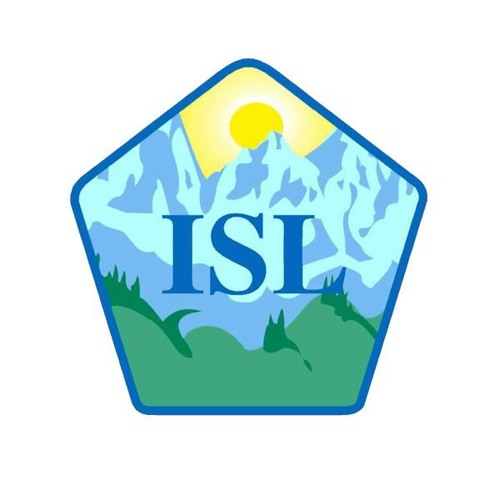 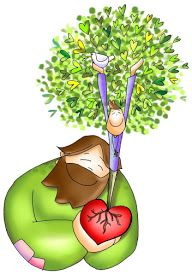 LA ESPIRITUALIDAD
Profesor : Hilda Soto Villanueva
Clase de Religión
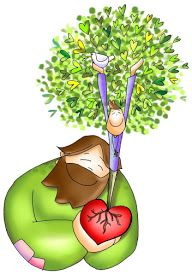 Objetivo; Reconocer en la espiritualidad como tomar conciencia de todo lo que eres.
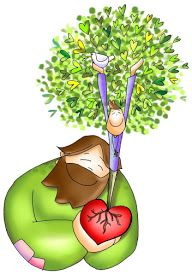 RUTA DE APRENDIZAJE
Leeremos texto alusivo y reflexionaremos sobre el tema
Aplicaremos la reflexión en el desarrollo de Guía de trabajo
Conocer el objetivo de la clase
Desarrollaremos actividades sobre la espiritualidad
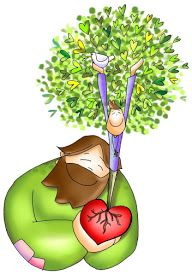 https://www.youtube.com/watch?v=sVucTR7V30A&list=PLVsZWZlCMkpu5pIk0FeUeuXi7rsgUf35z